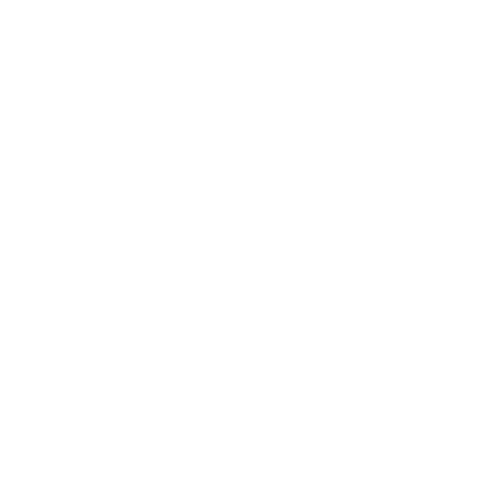 National Aeronautics and Space Administration
End-to-end Off-road Autonomous Driving Without Real Data
Author: Sunggoo Jung, JPL Postdoctoral Fellow (347J) Stephen James*, Pieter Abbeel*, Ali Agha (347J)
*UC Berkeley
BACKGROUND AND OBJECTIVES
MOTIVATION
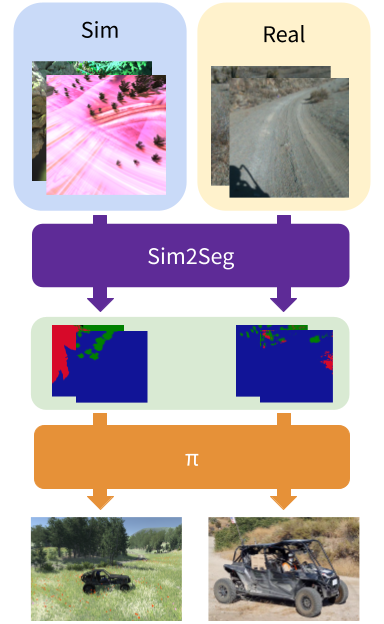 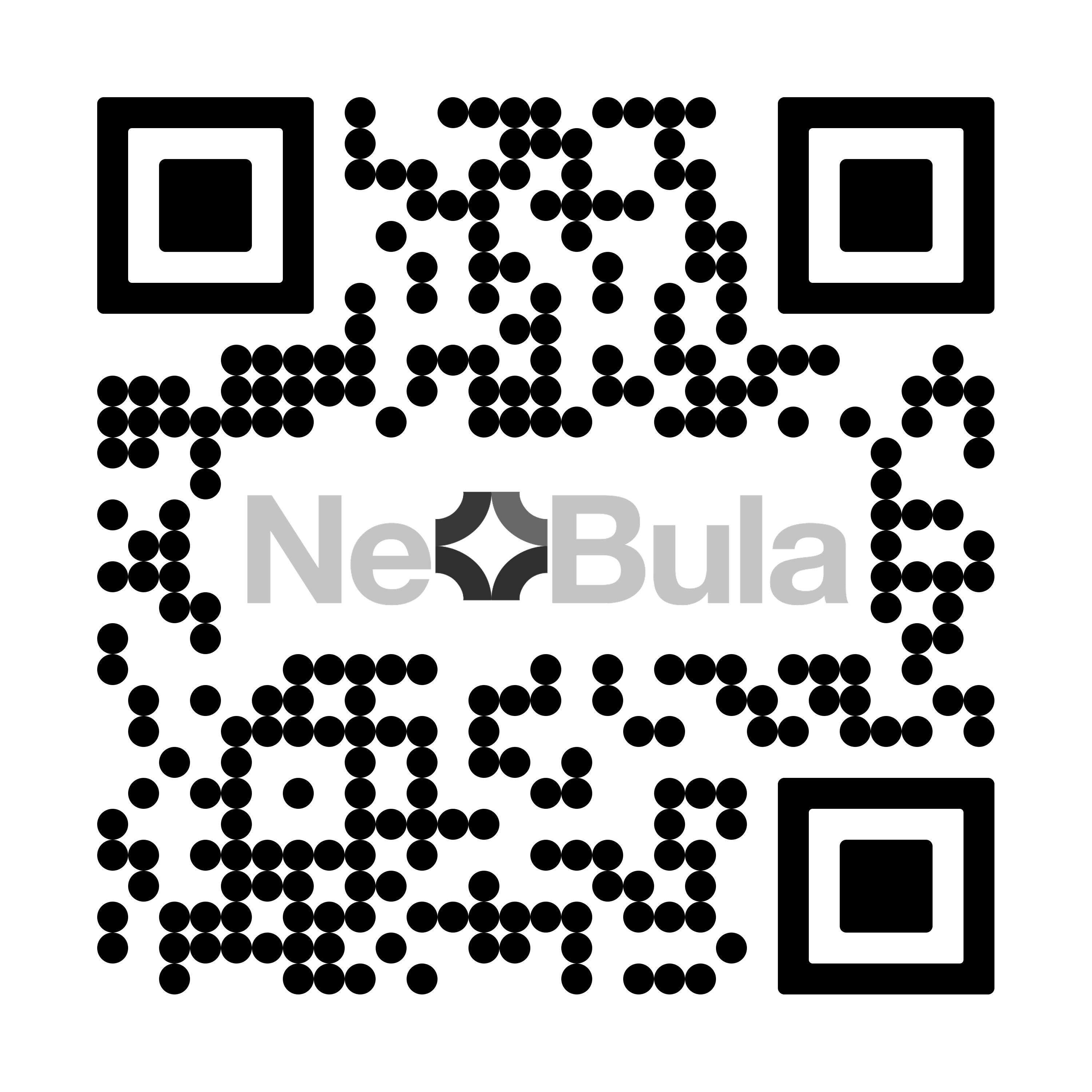 Properly designed classical autonomous driving software stacks can indeed perform well in a range of scenarios
However, they do suffer from error propagation through each of the modules, and tend to require a large engineering overhead.
APPROACH
A sim-to-real method designed with the challenges of off-terrain autonomous navigation in mind. 
learning to translate randomized simulation images into simulated segmentation and depth maps, subsequently enabling real-world images to also be translated.
Project Page
METHODOLOGY
Translate randomized simulation images into segmentation images
Zero-shot transfer of Realworld inference
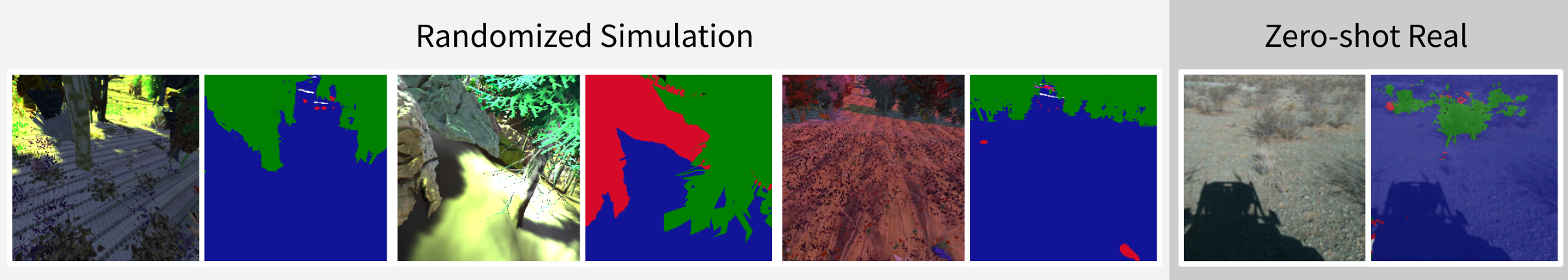 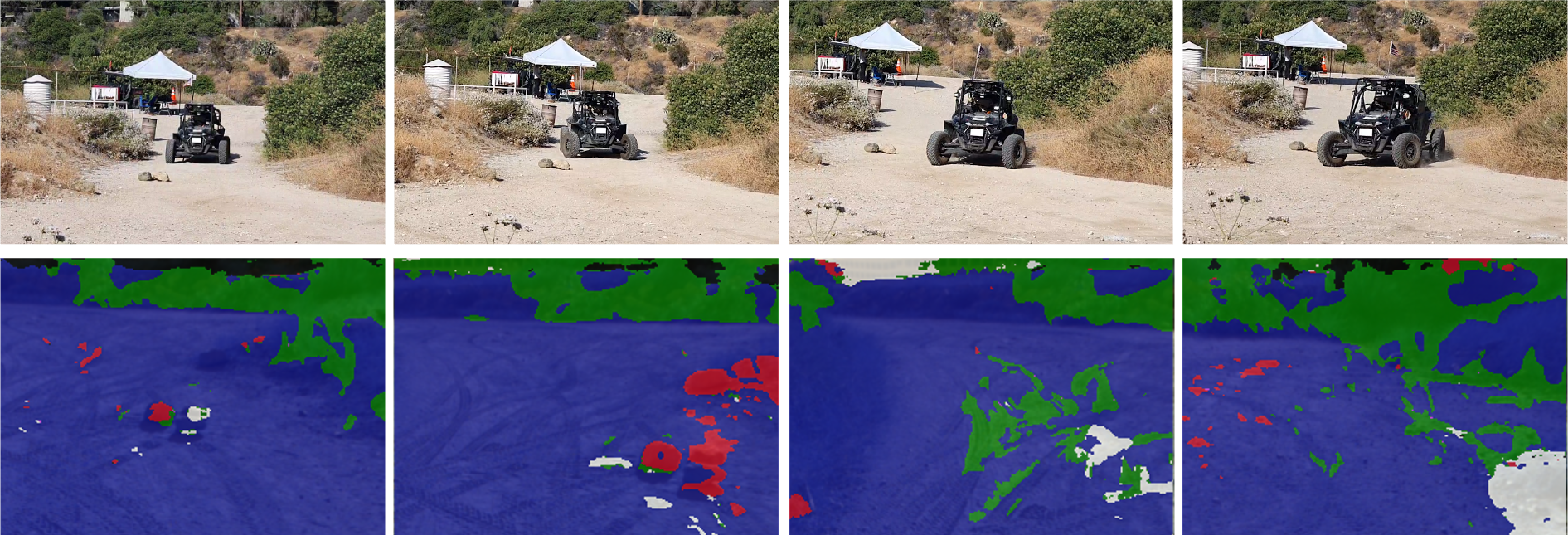 Bridging the visual sim-to-real gap
Texture randomization
Camera position and intrinsic randomization
Lighting color and direction randomization to varying scenes
Policy identifies the rock as an obstacle
Creates a trajectory to navigate around it.
CONCLUSION AND FUTURE WORK
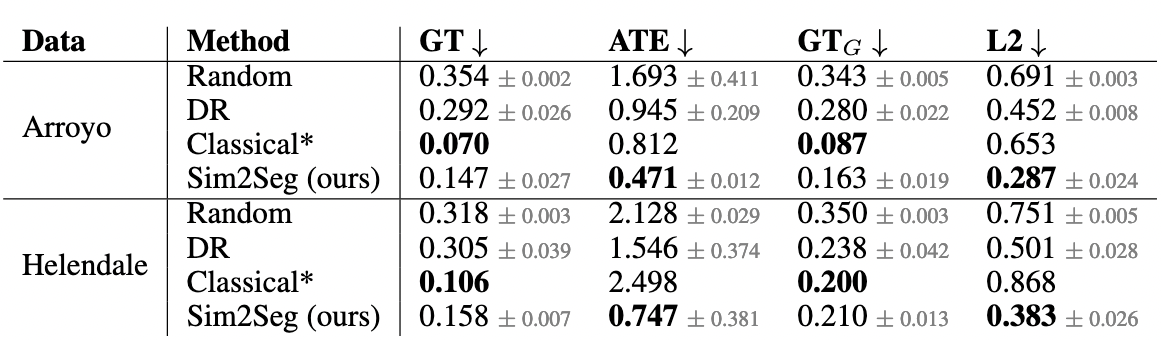 Still challenging sim-to-real visual gap
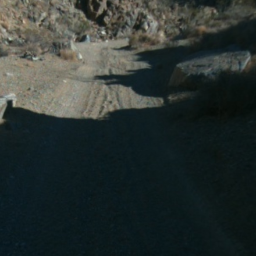 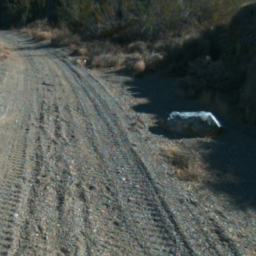 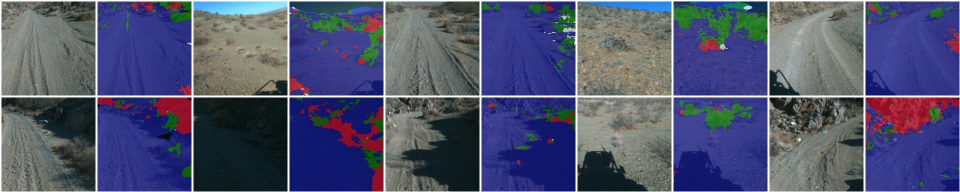 These sample observations are taken from our offline evaluation dataset.
Generic trail observation. Note that this is still tricky, as it looks different from our simulator environments.
Qualitative zero-shot transfer results of our final sim2seg model
With sufficient domain-randomization, we can achieve strong performance in the unseen and quite different real-world environments
National Aeronautics and Space Administration
Jet Propulsion Laboratory
California Institute of Technology
Pasadena, California

www.nasa.gov
Publications:

Sim-to-Real via Sim-to-Seg: End-to-end Off-road Autonomous Driving Without Real Data (Accepted to the CoRL 2022)

Author Contact Information: 
+1 818 696 6403Sunggoo.Jung@jpl.nasa.gov
Poster Number: PRD-T#020
Copyright 2022. All rights reserved.